Schriftlich Addieren
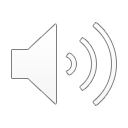 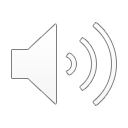 die schriftliche Addition
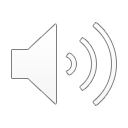 der 1. Summand
der 2. Summand
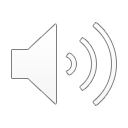 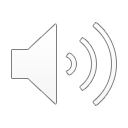 die Summe
Schriftlich Addieren
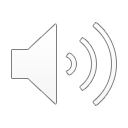 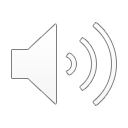 stellengerecht aufschreiben
E = Einer
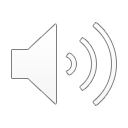 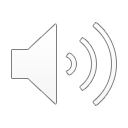 Z = Zehner
H = Hunderter
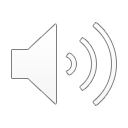 Schriftlich Addieren
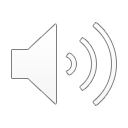 Ich schreibe die Zahlen stellengerecht untereinander:
Einer unter Einer 
Zehner unter Zehner 
Hunderter unter Hunderter
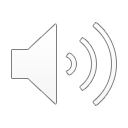 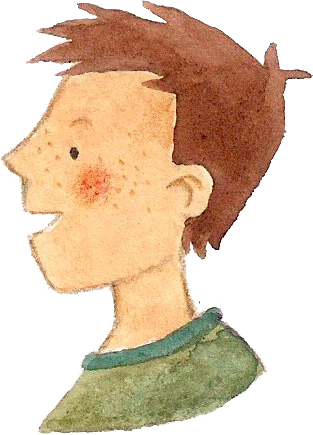 Schriftlich Addieren
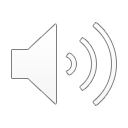 H Z E
2 5 6
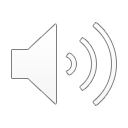 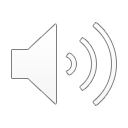 die dreistellige Zahl
Die Zahl hat drei Stellen.
T H Z E
3 2 5 6
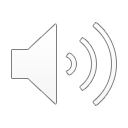 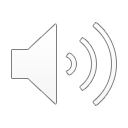 die vierstellige Zahl
Die Zahl hat vier Stellen.
Die Einerstelle
Die Tausenderstelle
Die Hunderterstelle
Die Zehnerstelle
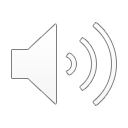 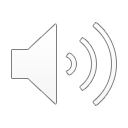 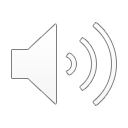 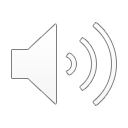 Schriftlich Addieren
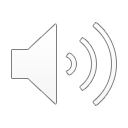 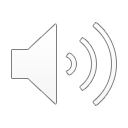 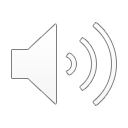 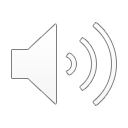 6 H plus 3 H gleich 9 H.
1 E plus 7 E gleich 8 E.
2 Z plus 4 Z gleich 6 Z.
[Speaker Notes: Ohne übertrag]
Schriftlich Addieren
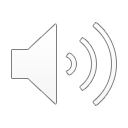 die schriftliche Addition mit Übertrag
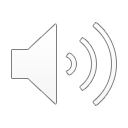 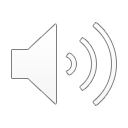 der 1. Summand
der 2. Summand
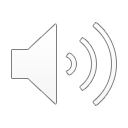 1
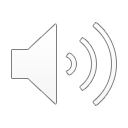 die Summe
der Übertrag
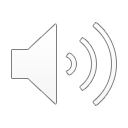 Schriftlich Addieren
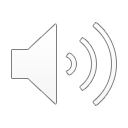 1
1
3 Z plus 9 Z gleich 12 Z. Ich schreibe 2 Z und übertrage 1 H.
6 H plus 3 H gleich 9 H.
1 E plus 7 E gleich 8 E.
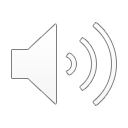 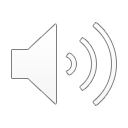 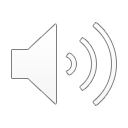 [Speaker Notes: Ohne übertrag]
Schriftlich Addieren
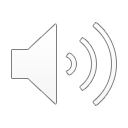 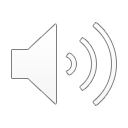 das Bündeln
Ich bündele die 12 Zehner zu 1 Hunderter und 2 Zehnern.
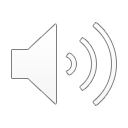 Ich verschiebe den Hunderter in die Hunderterspalte.
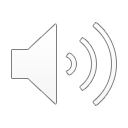